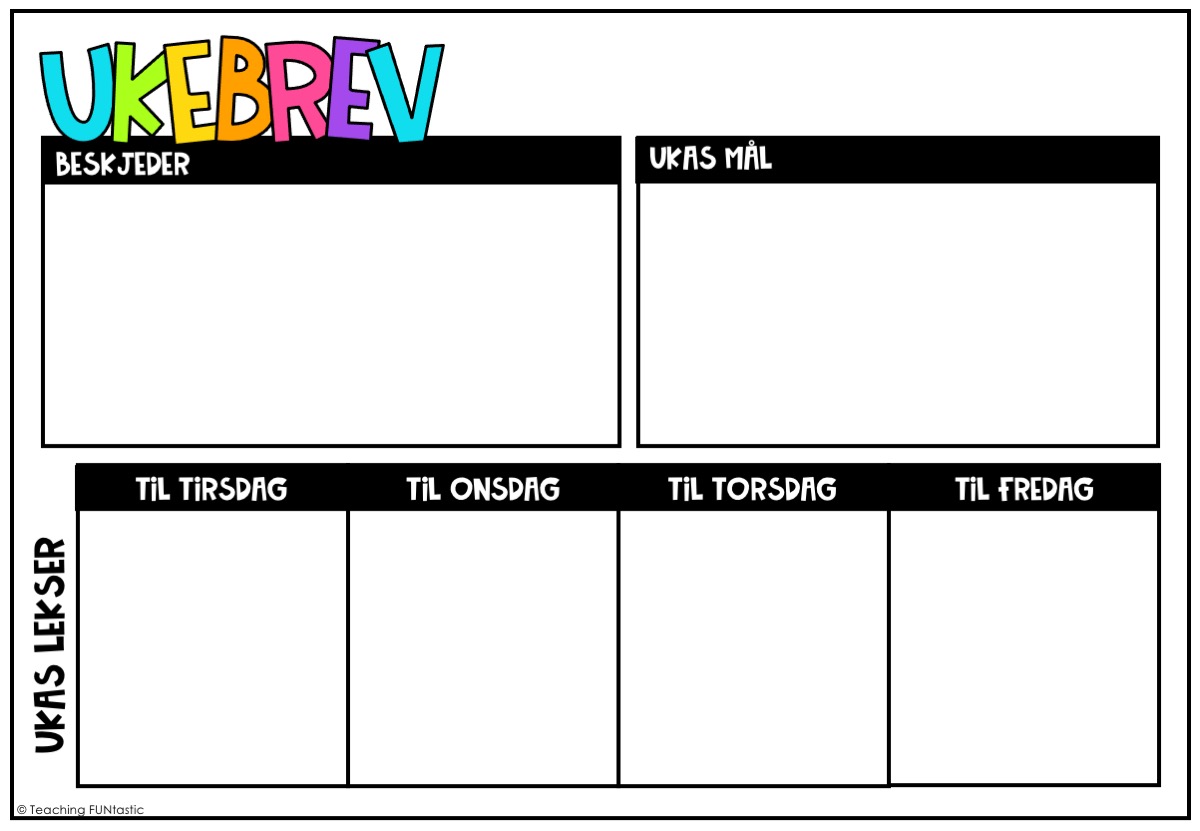 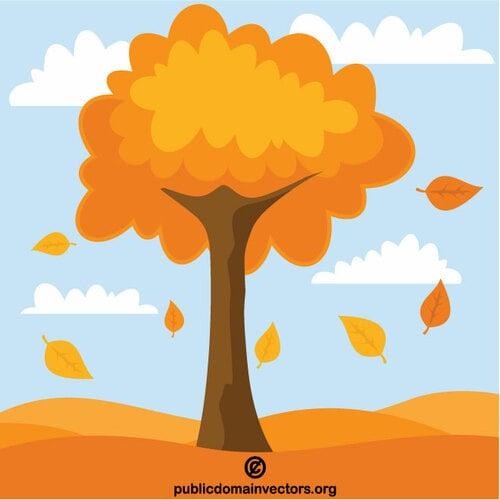 UKE 38
 16. - 20. september   2024
Husk foreldresamtale på tirsdag for ditt barn. Se eget skriv i lesemappa.

Minner om at  skolereglene sier at  elevene ikke skal ha på seg smartklokke på skolen, selv om det den står i skolemodus.
Norsk -  Jeg vet at et ord har stavelser.  Kunne skrive stor og liten LI så fint du kan.
Matte - Kunne si tallet før og etter et gitt tall mellom 1 og 10
Engelsk -  pink, green, black
Sosialt - Jeg er en god venn som sier fine ting til klassevennen min.
Les boka i lesemappa, med en voksen. Før det på lesekortet.
Les boka i lesemappa med  en voksen. Før det på lesekortet.
Les arket i rosa bok sammen med en voksen. Gjør oppgavene på arket.
Les Fabel s. 16 og 17. Les sammen med en voksen. Bruk lesefinger.
Ipad. skolenmincdu.noGjør oppgaver i norsk, delt av lærer.
Kkriv Ll, så fint du kan i lilla bok
anne.lill.gullsmedmoen@kristiansand.kommune.no
TLF: 45090350